Meet Dr. Roher
I look like…
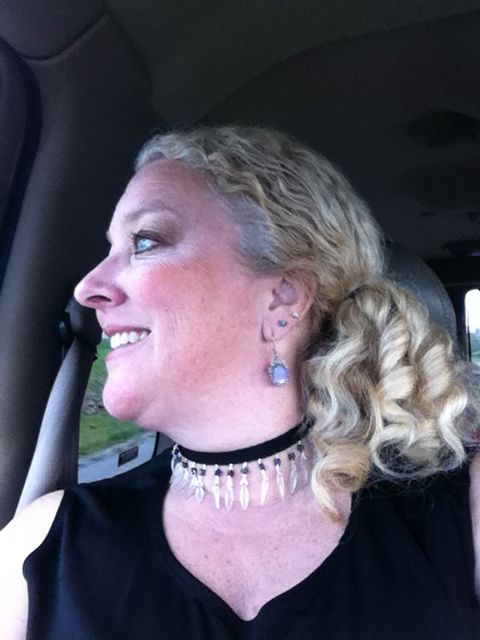 I like to think about…
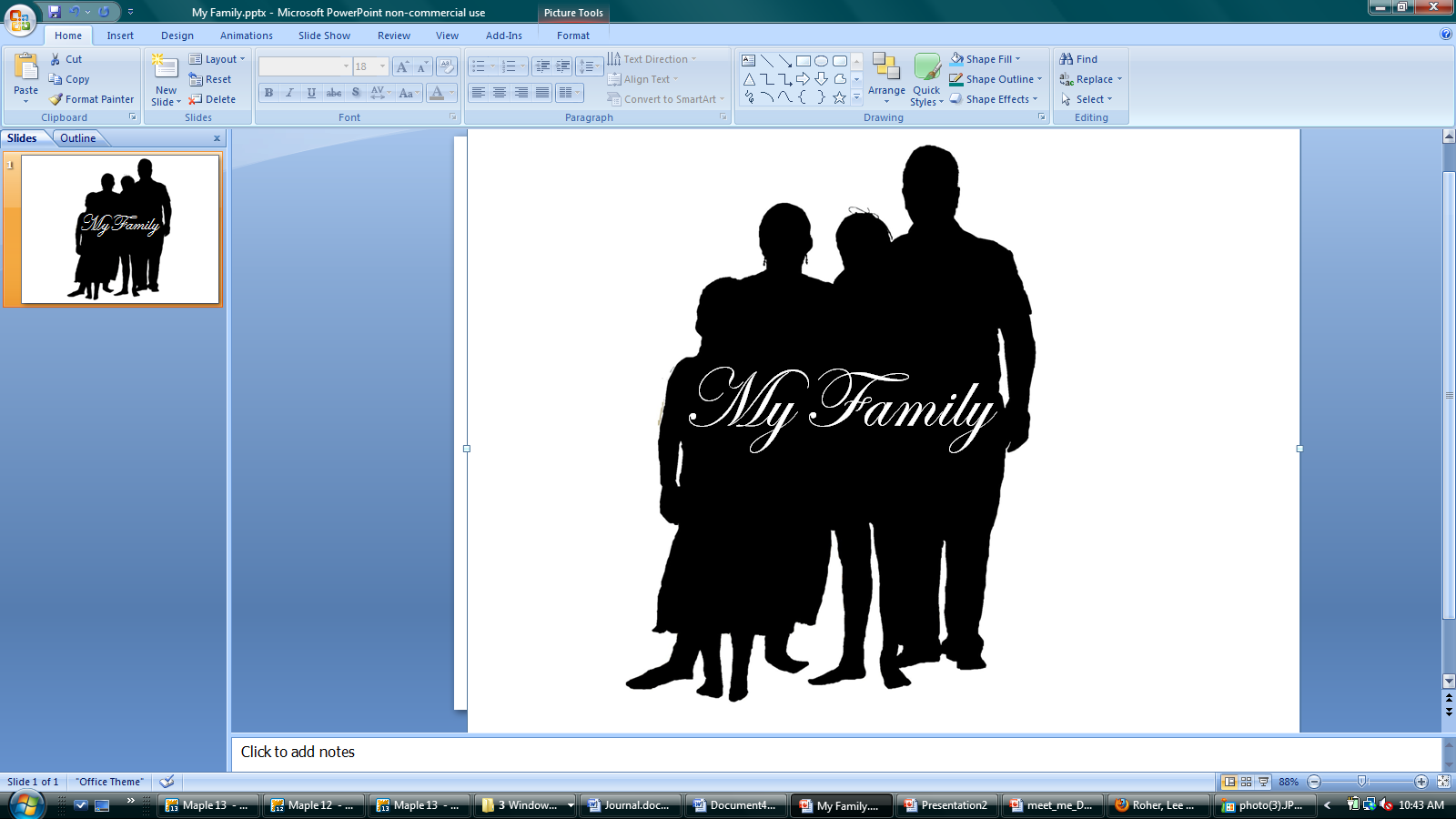 My best character trait is…
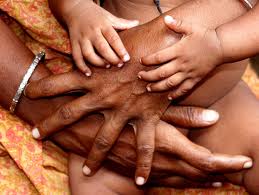 [Speaker Notes: I care about people]
I would like to develop this trait…
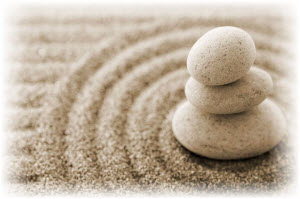 [Speaker Notes: relaxation]
I am most scared of…
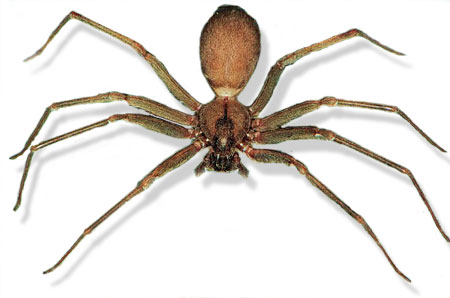 [Speaker Notes: Spiders]
I am most interested in…
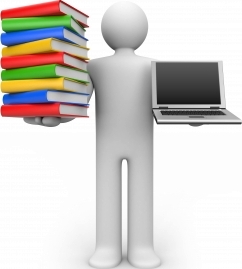 [Speaker Notes: Technology and Education]
I get along best with….
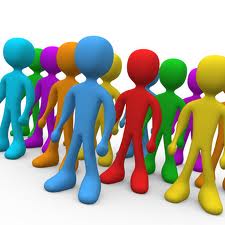 I learn best by…
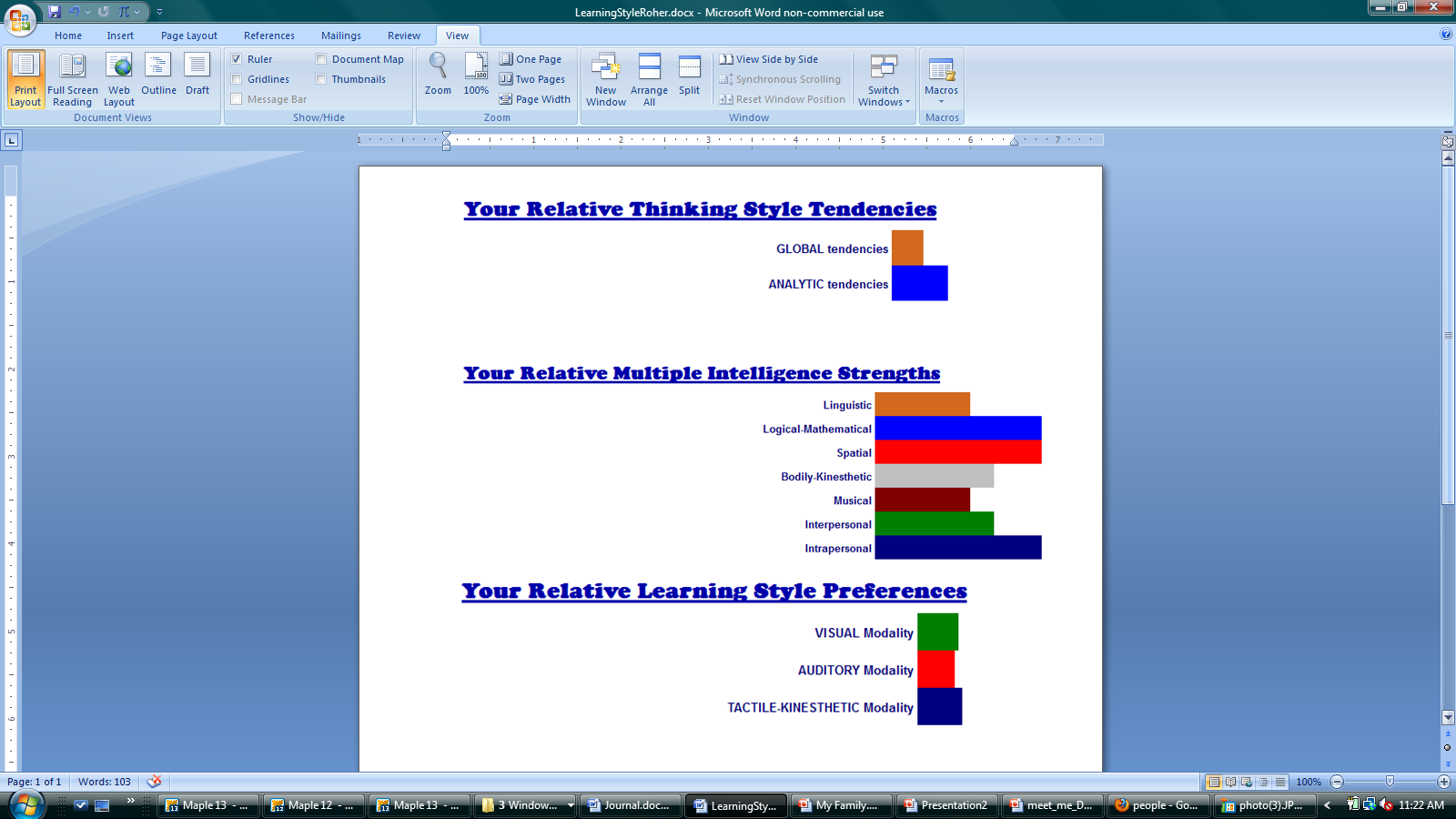 [Speaker Notes: I like to hear and see a demonstration. Then I like to do and tell, to show I know what I was suppose to learn.]
My best developed talent is…
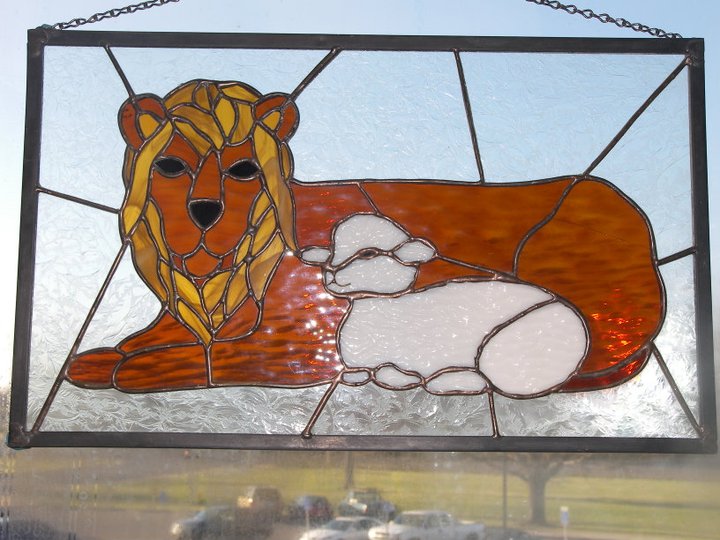 [Speaker Notes: Stained Glass]
I would like to develop this talent…
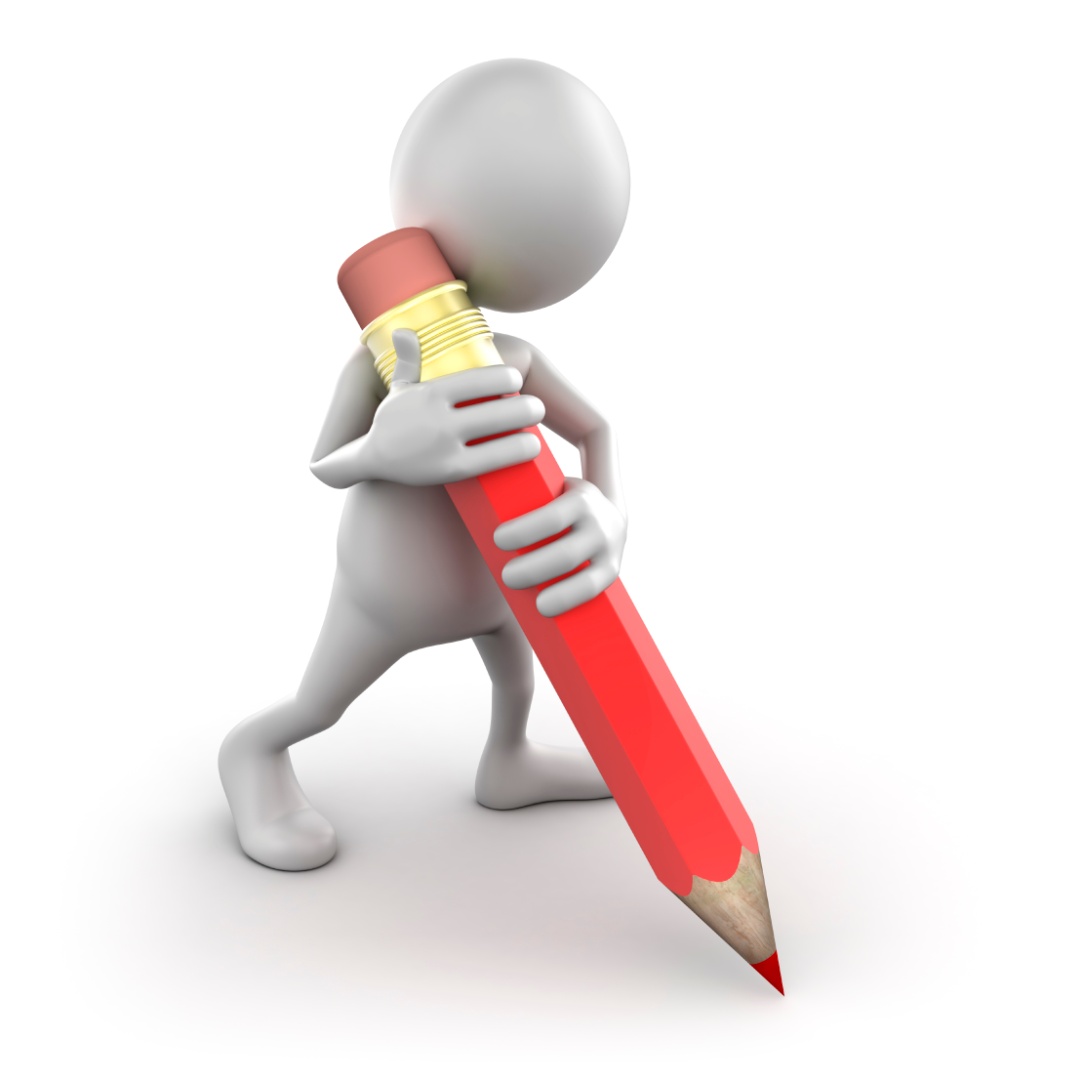 [Speaker Notes: Become confident in writing]
My secret dream is…
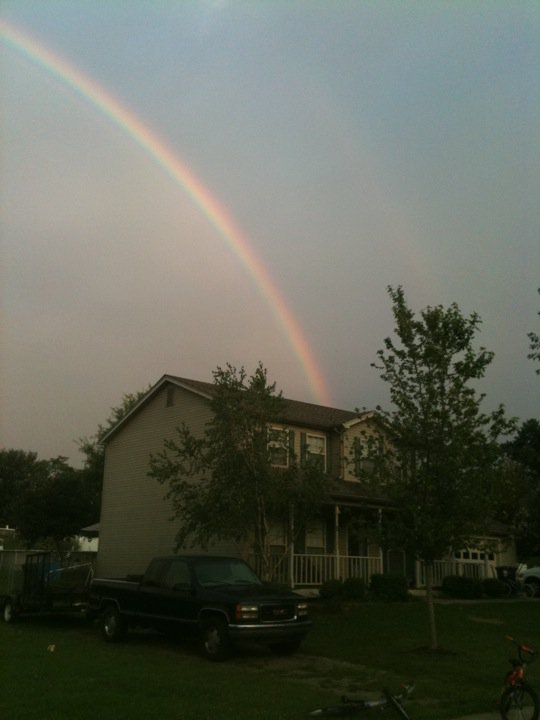 [Speaker Notes: Work from home.]
Ten years from now, I hope…
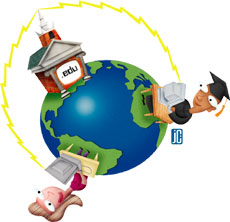 [Speaker Notes: Teaching online full time.]
To reach my goal, I have to…
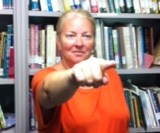 [Speaker Notes: School Districts and technology availablity to catch up]
Works Cited
Caring Image: http://ugandaorphanage.org/ 
Relaxation Image:  www.relaxationforme.com
Spider Image: www.desertusa.com
Technology Image: http://www.mediamakechange.orgPeople Image: totalbodybayou.com 
Writing Image: maineschoolwritingcenters.blogspot.com
Teach Online: teachthe4ps.com